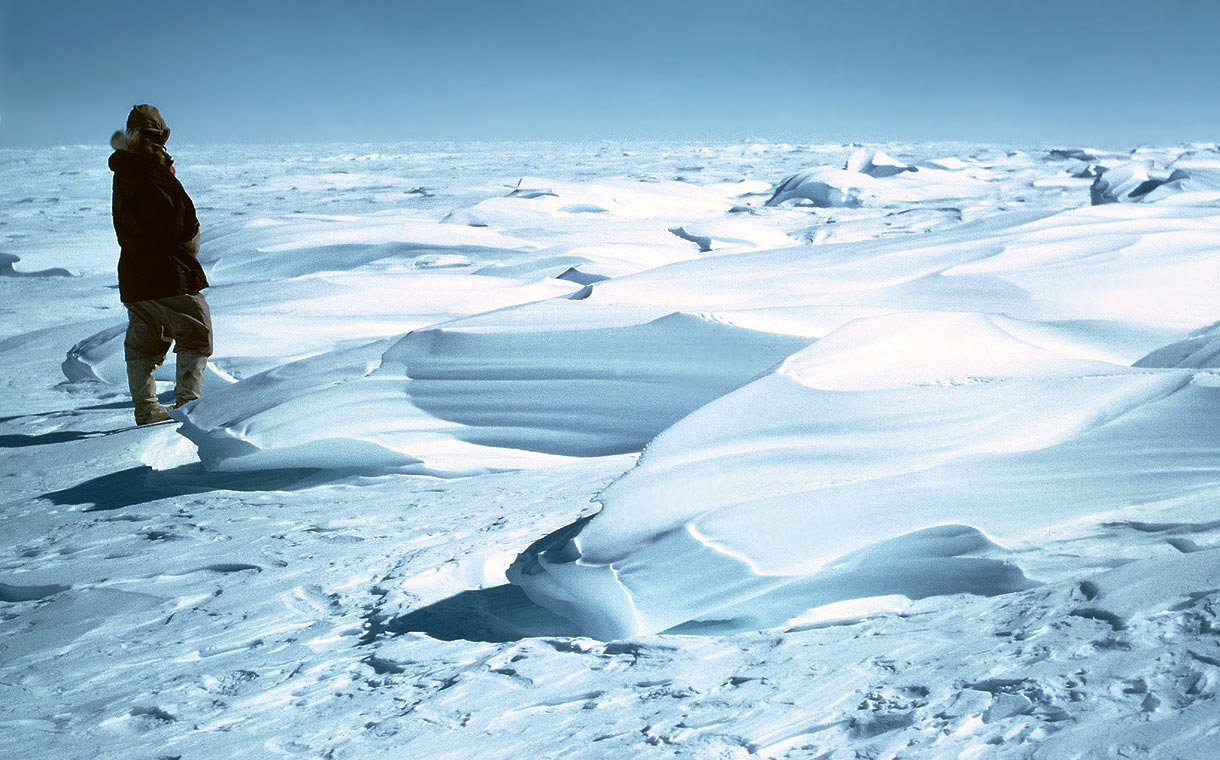 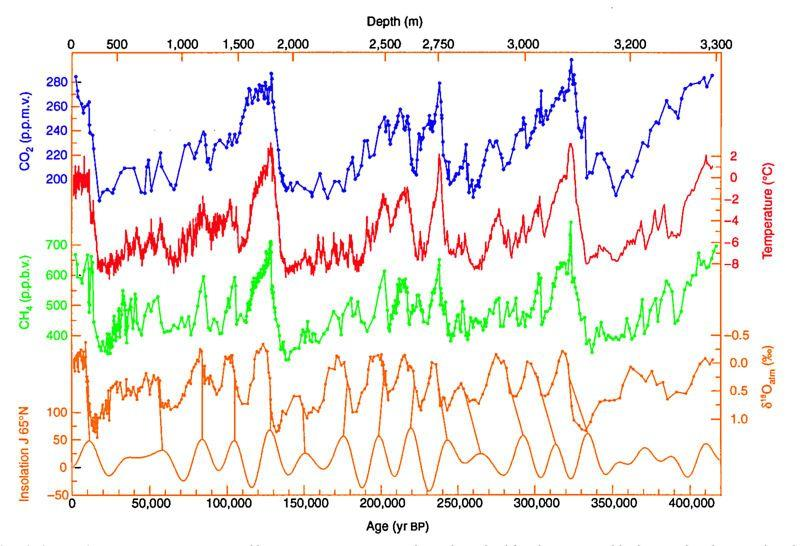 [Speaker Notes: Vostok (720,000 years)
red line is temperature]
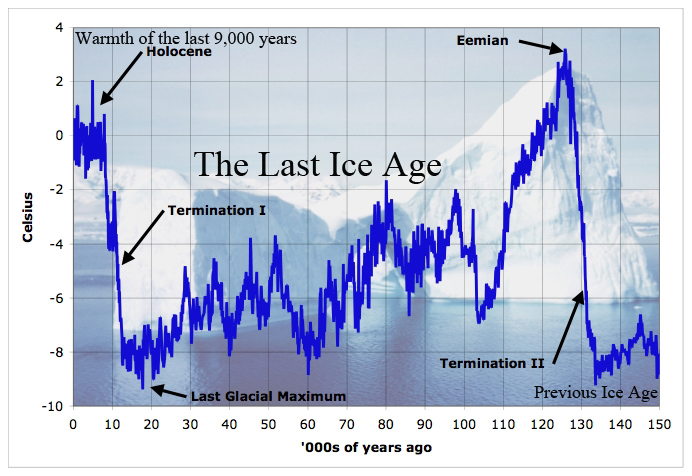 [Speaker Notes: NEEM (150,000 years)]
The Long Summer
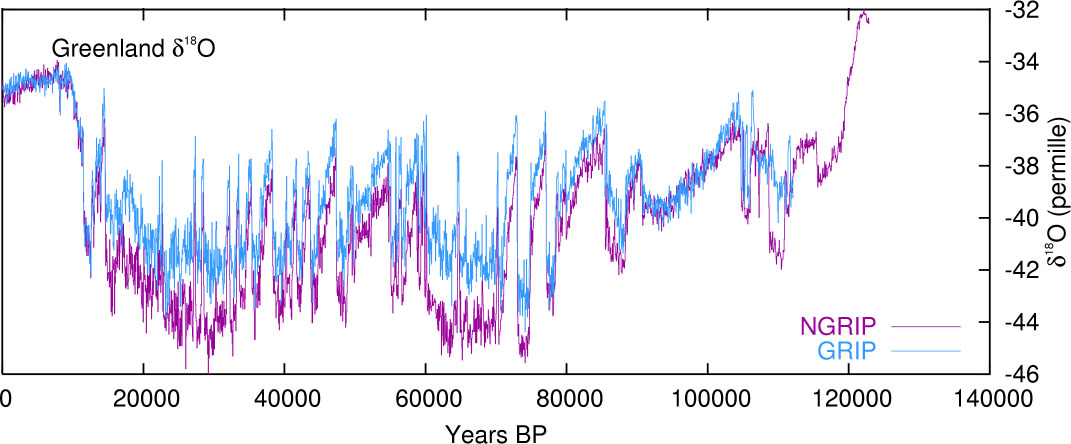 The Long Summer
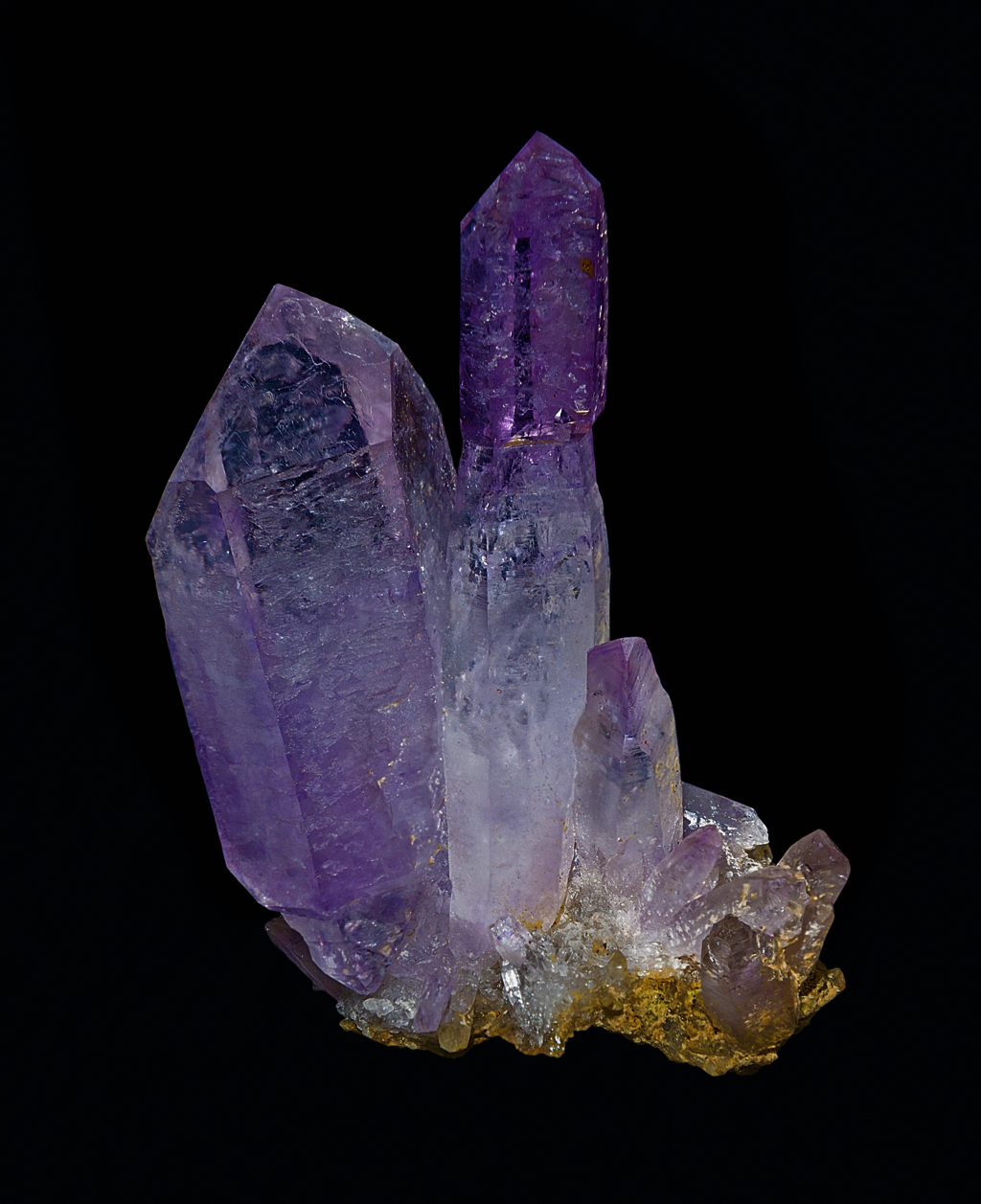 Mineral Growth History
Giant molecular clouds	12
Primitive meteorite formation	60
Achondritic formation	250
Life-initiated tectonics	1,500
Biology, GOEs, and ice ages	4,300